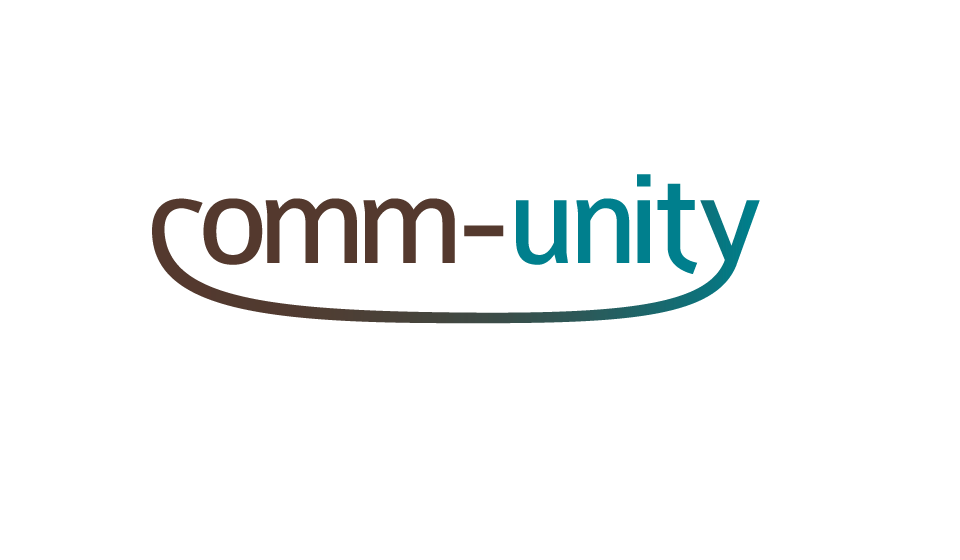 Travis Douce, Stacey Kerr, Ankur Vashi, Scott Shamp, Henry Oddi, Doug Brewer
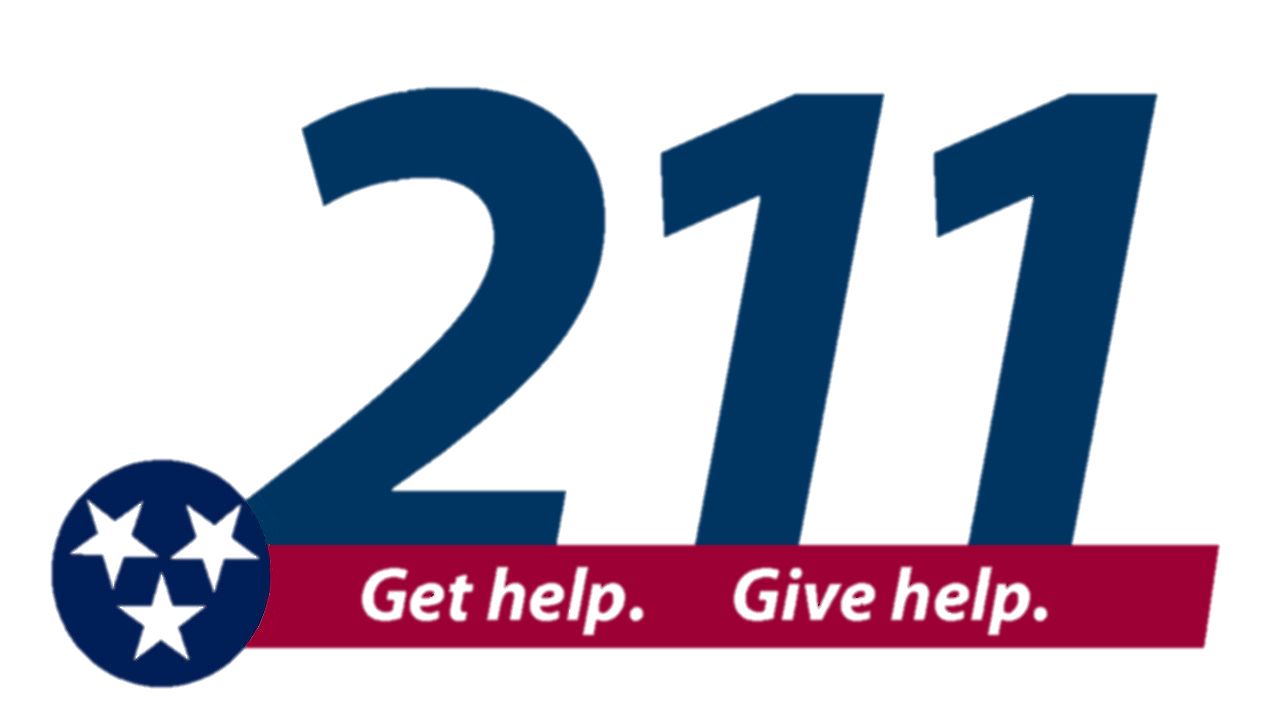 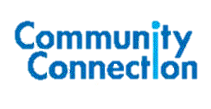 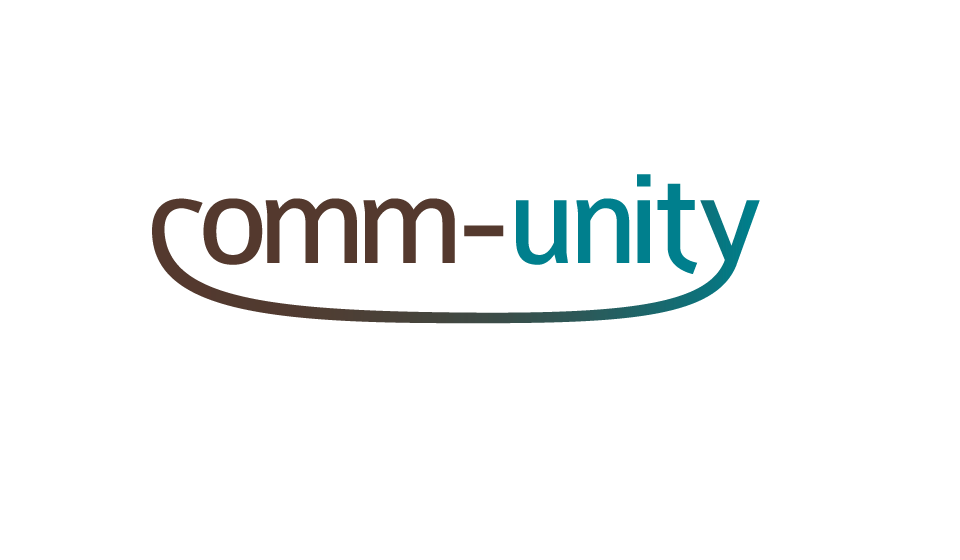 Travis Douce, Stacey Kerr, Ankur Vashi, Scott Shamp, Henry Oddi, Doug Brewer
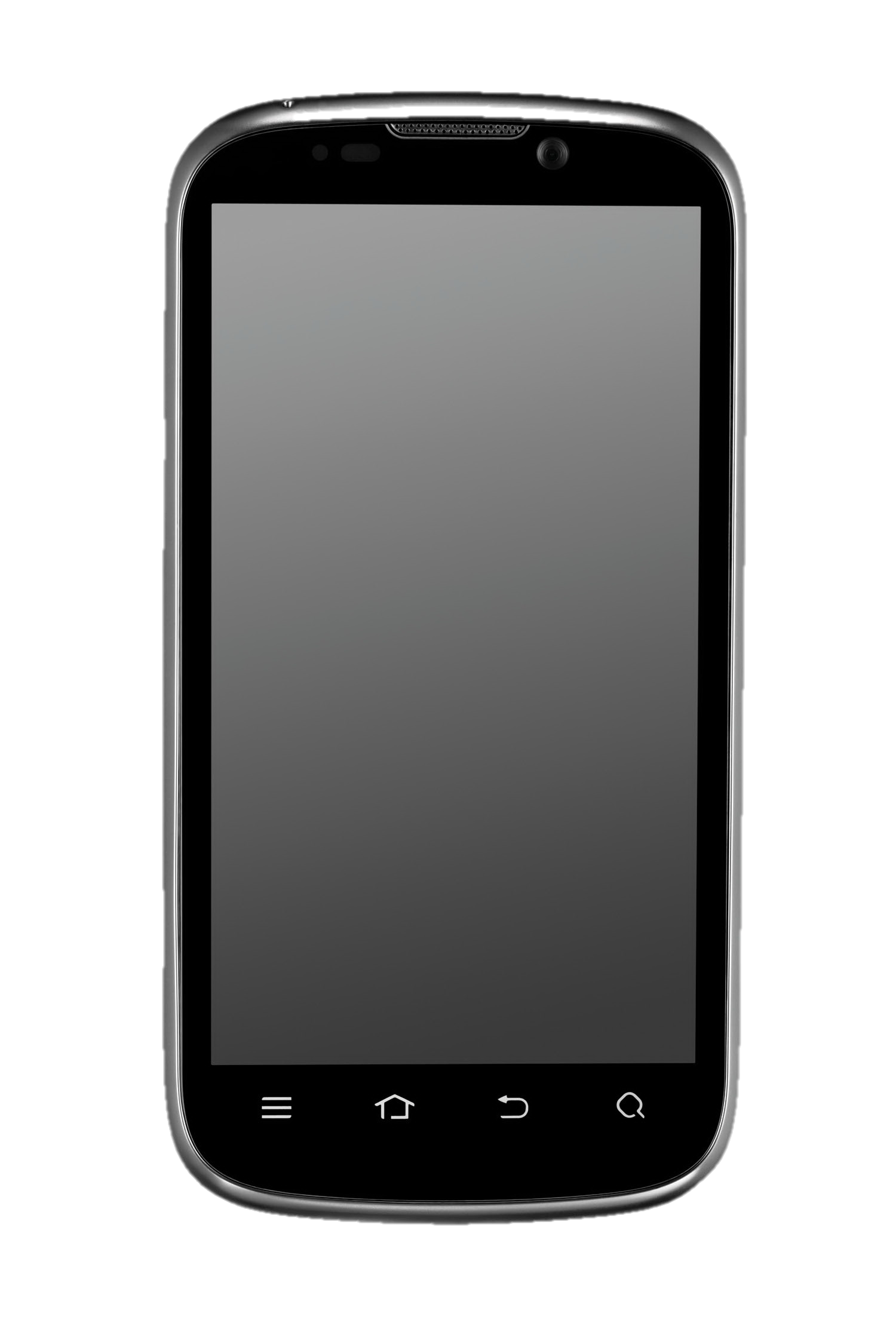 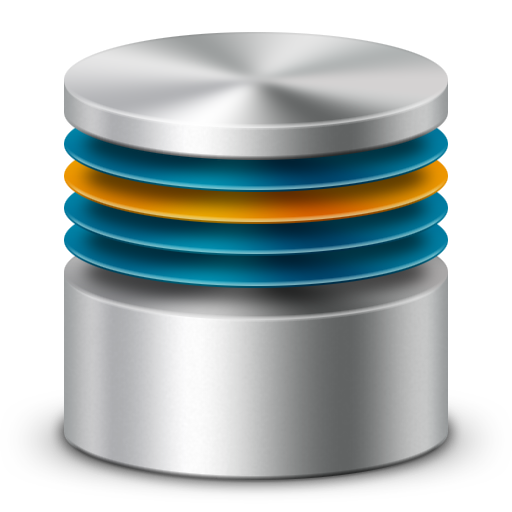 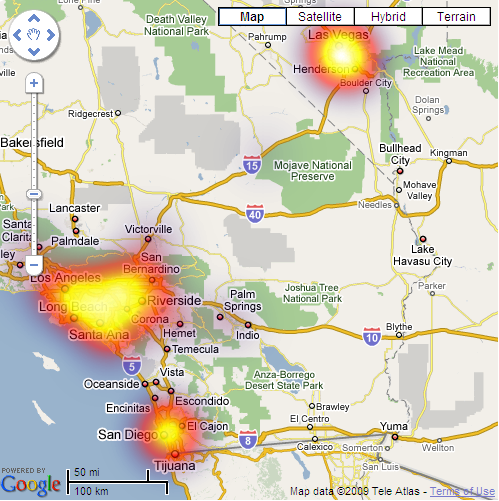 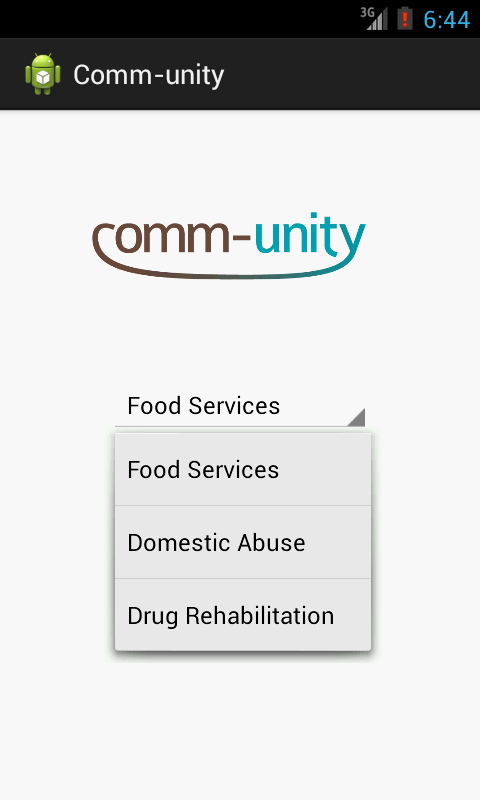 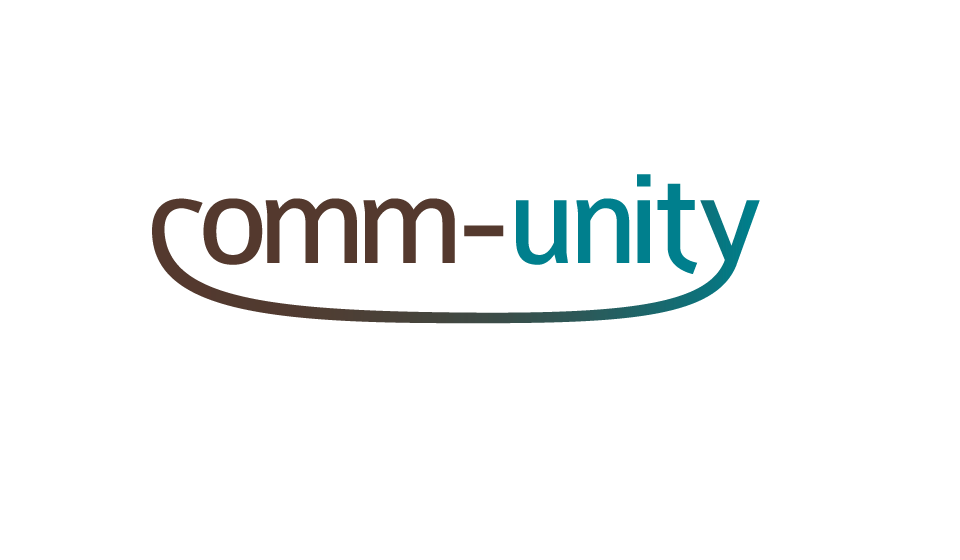 Travis Douce, Stacey Kerr, Ankur Vashi, Scott Shamp, Henry Oddi, Doug Brewer
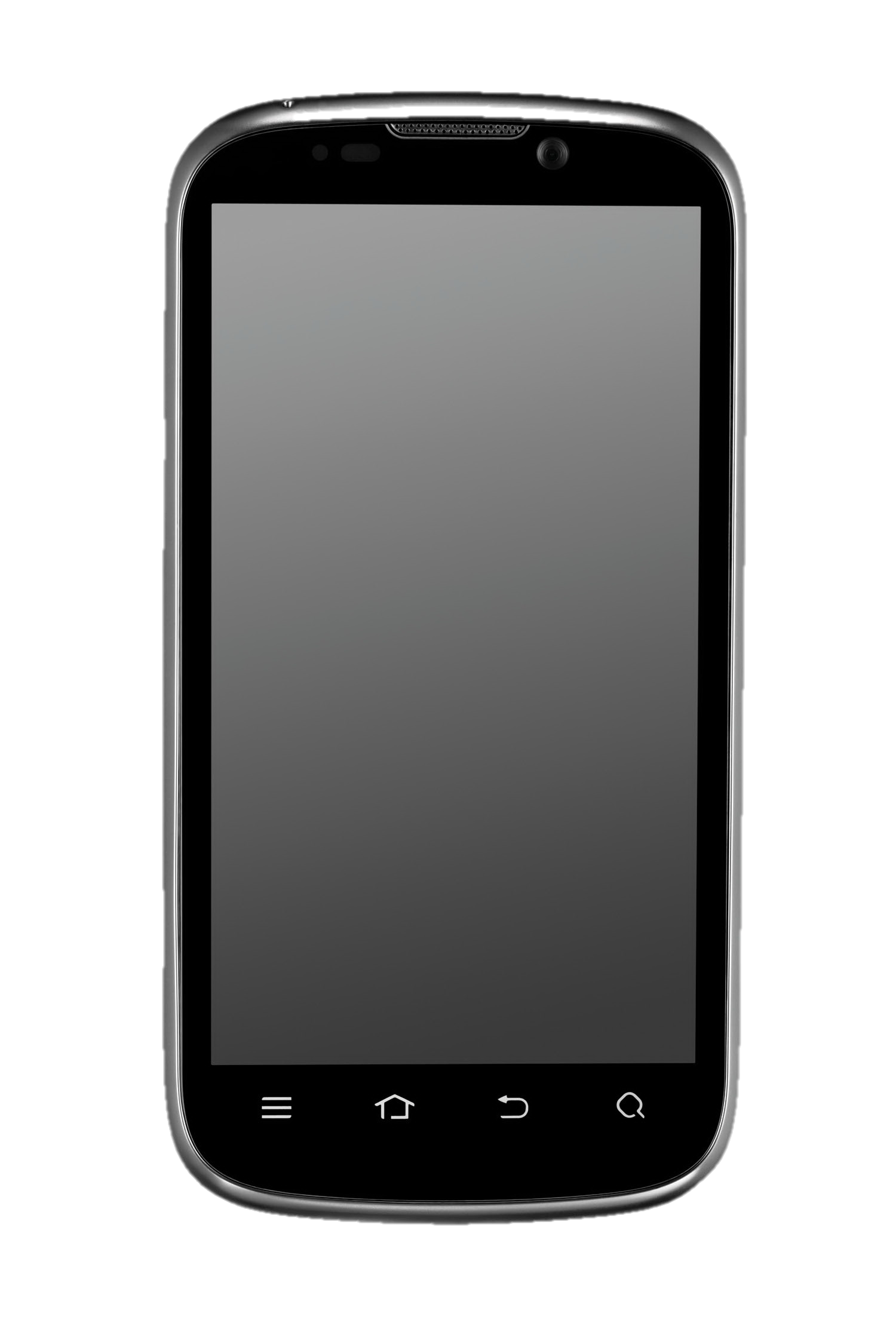 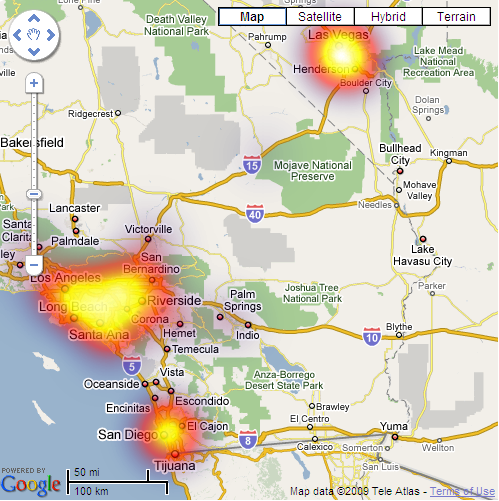 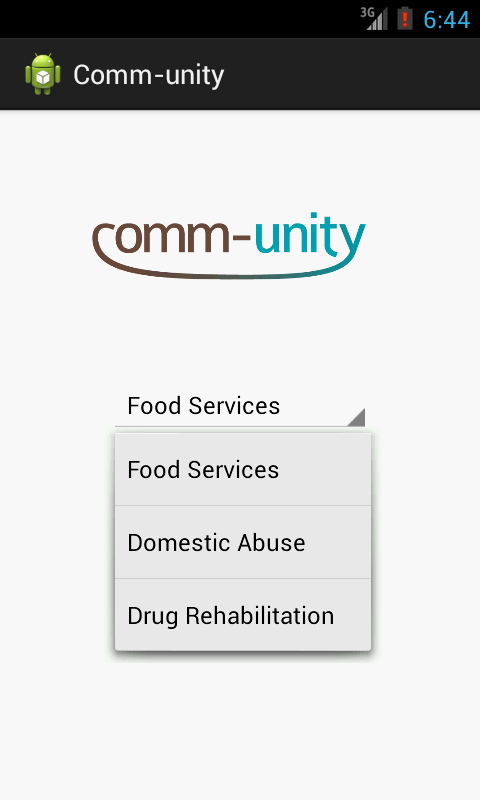 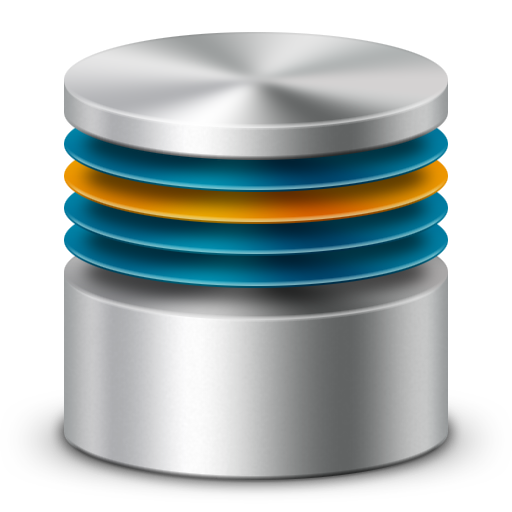 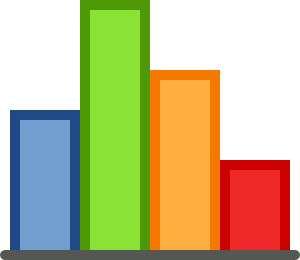 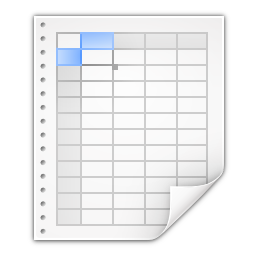 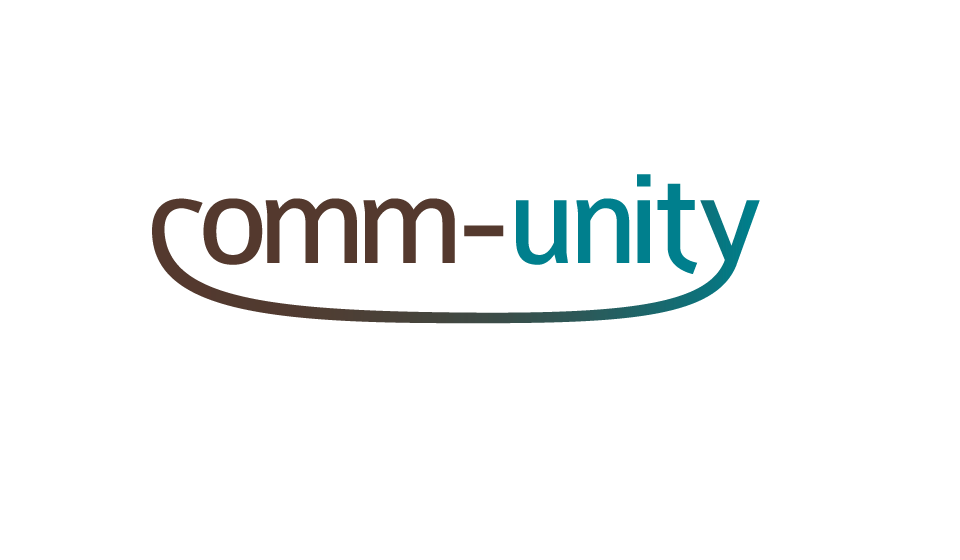 Travis Douce, Stacey Kerr, Ankur Vashi, Scott Shamp, Henry Oddi, Doug Brewer
Advantages
Reaches those in need

Addresses organizational challenges

Generates “small” data

Scalable on existing infrastructure
Scalable on existing infrastructure
Generates “small” data
Reaches those in need
Addresses organizational challenges
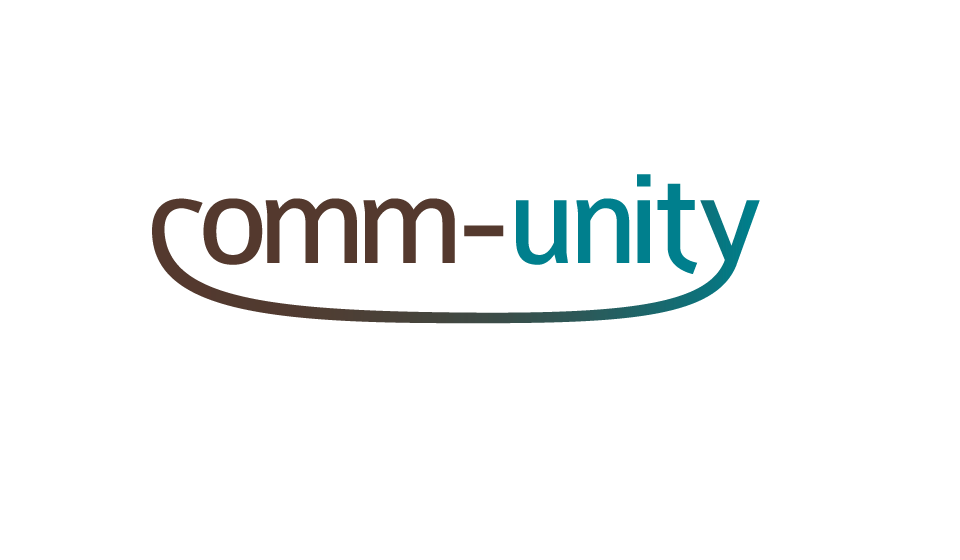 Travis Douce, Stacey Kerr, Ankur Vashi, Scott Shamp, Henry Oddi, Doug Brewer
[Speaker Notes: 1 - Smart Phones Prevalent
2--Engages Community, Maximizes Resources
3--Precise Geographic Information in Real Time
4--Low Cost / Maintenance, Scalable]
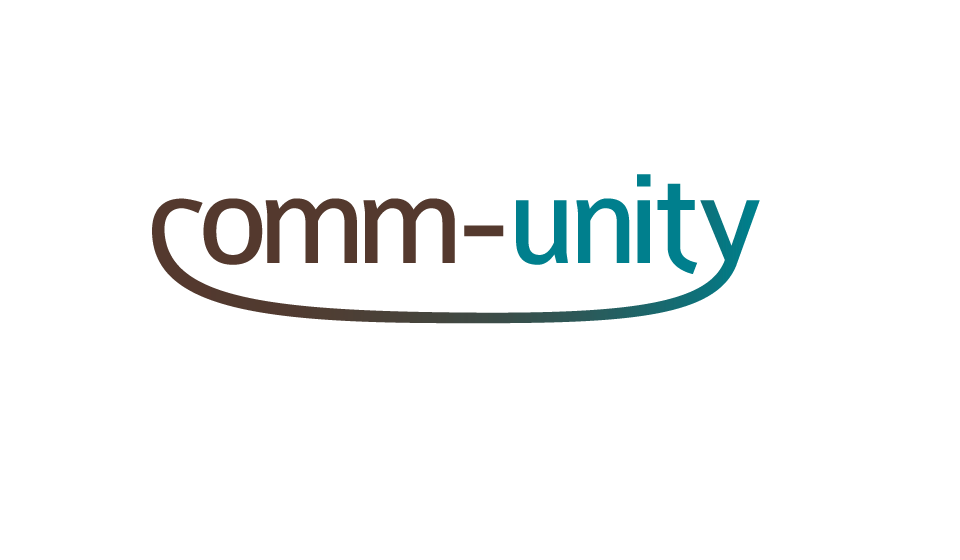